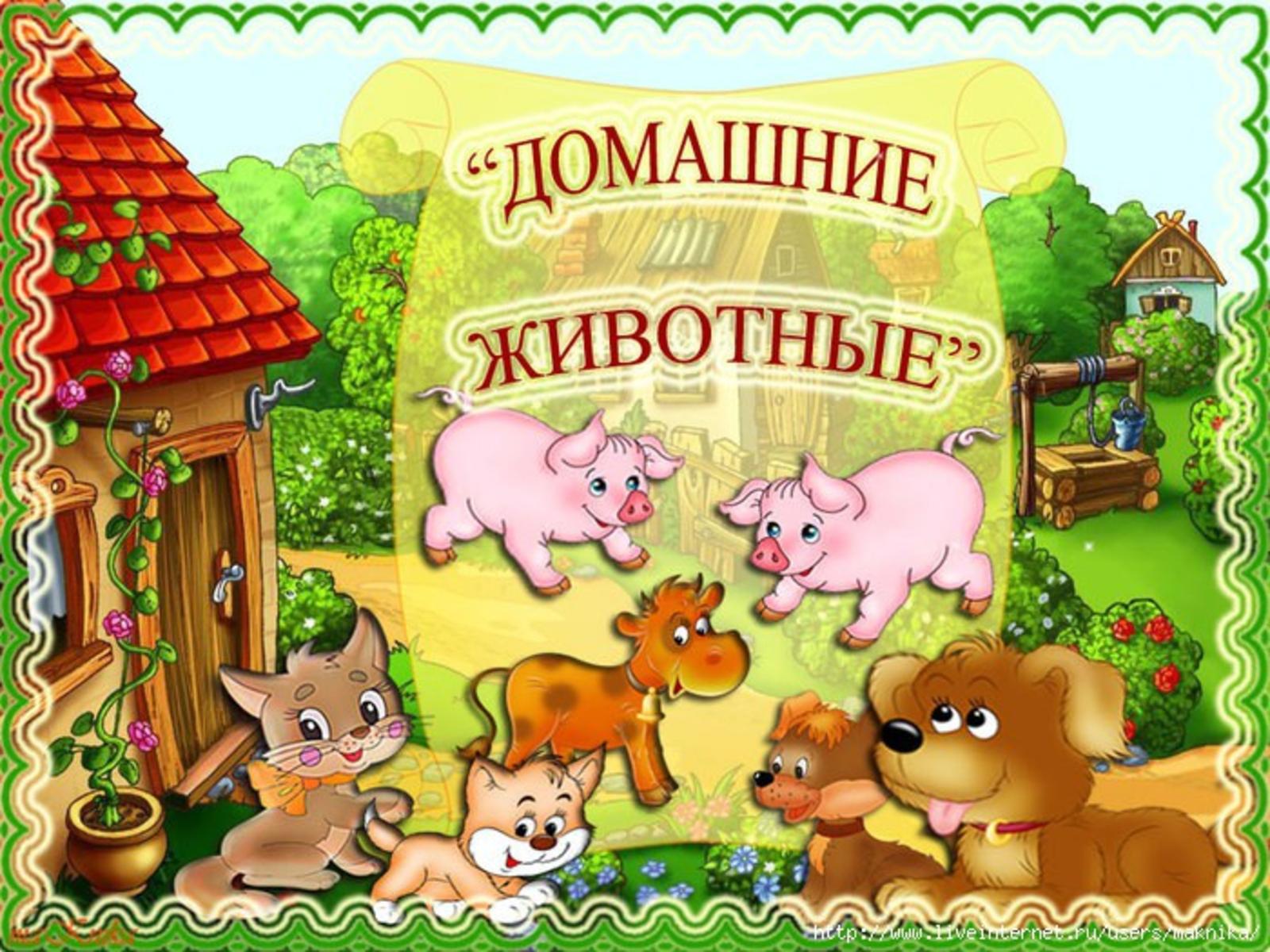 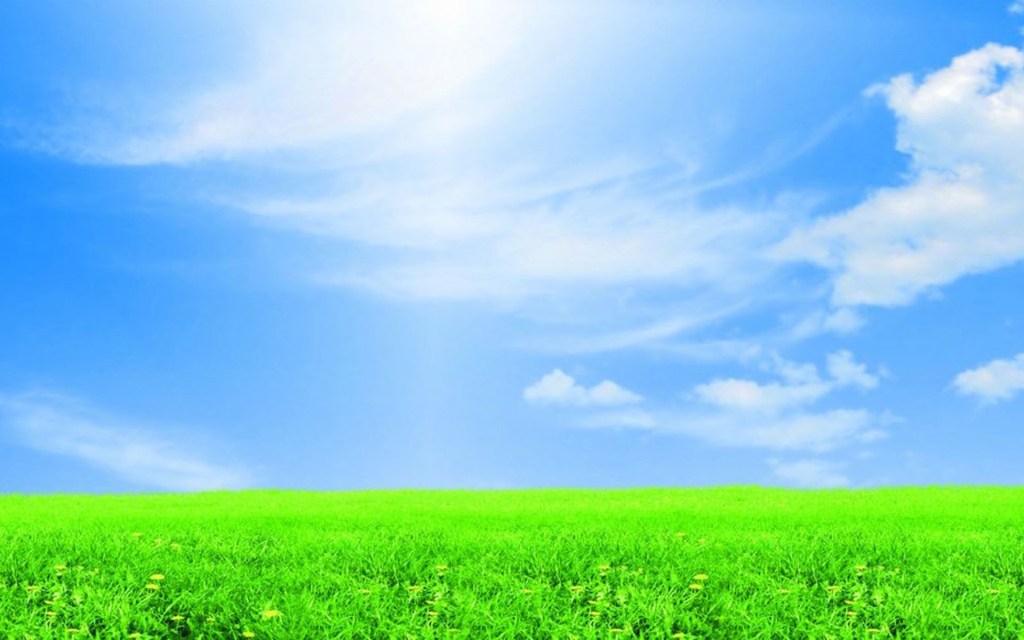 Все за мною становитесь!
Друг за другом повернитесь!
Я ваш новый паровоз,
Ничего, что нет колес!
Друг за другом мы пойдем
За вагончиком вагон.
Вот поезд наш едет,
Колеса стучат,
А в поезде нашем, ребята сидят.
Чух  -  чух - чух!
Едем, едем долго едем.
Очень длинен этот путь.
Скоро сможем мы приехать
И в деревне отдохнуть.
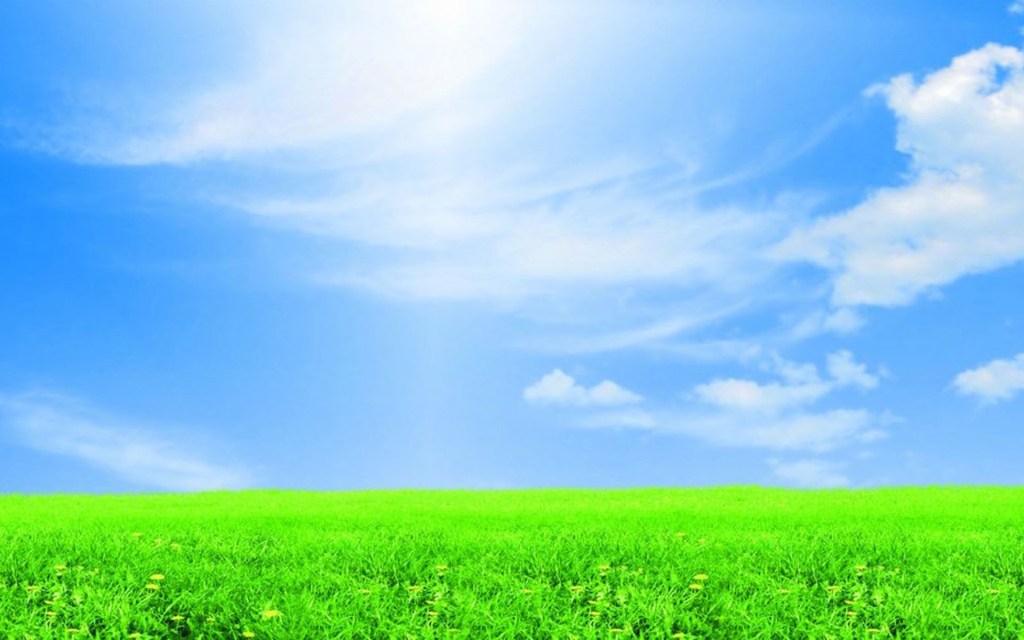 Человеку верный друг,
Чутко слышу каждый звук.
У меня отличный нюх,
Зоркий глаз и острый слух. 
(Собака)
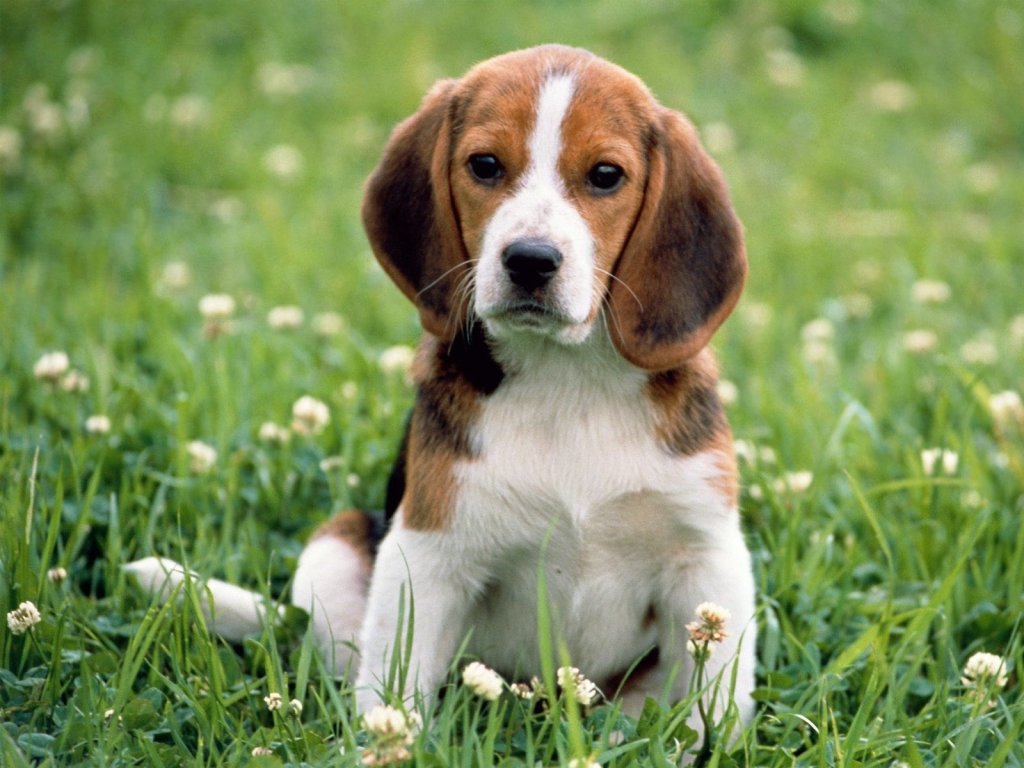 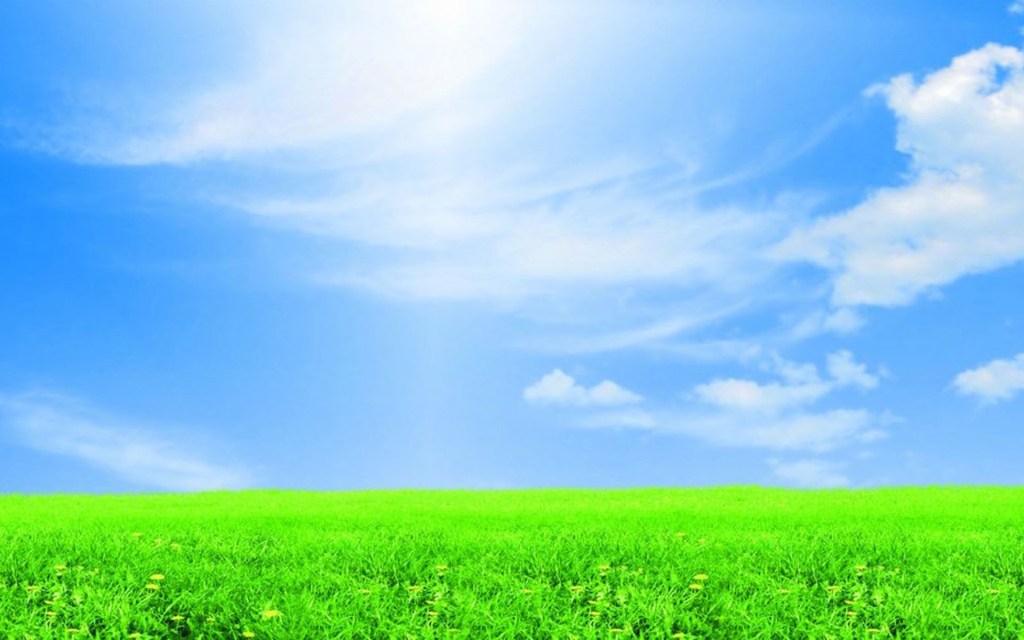 Комочек пуха, Длинное ухо, Прыгает ловко, Любит морковку.(Кролик)
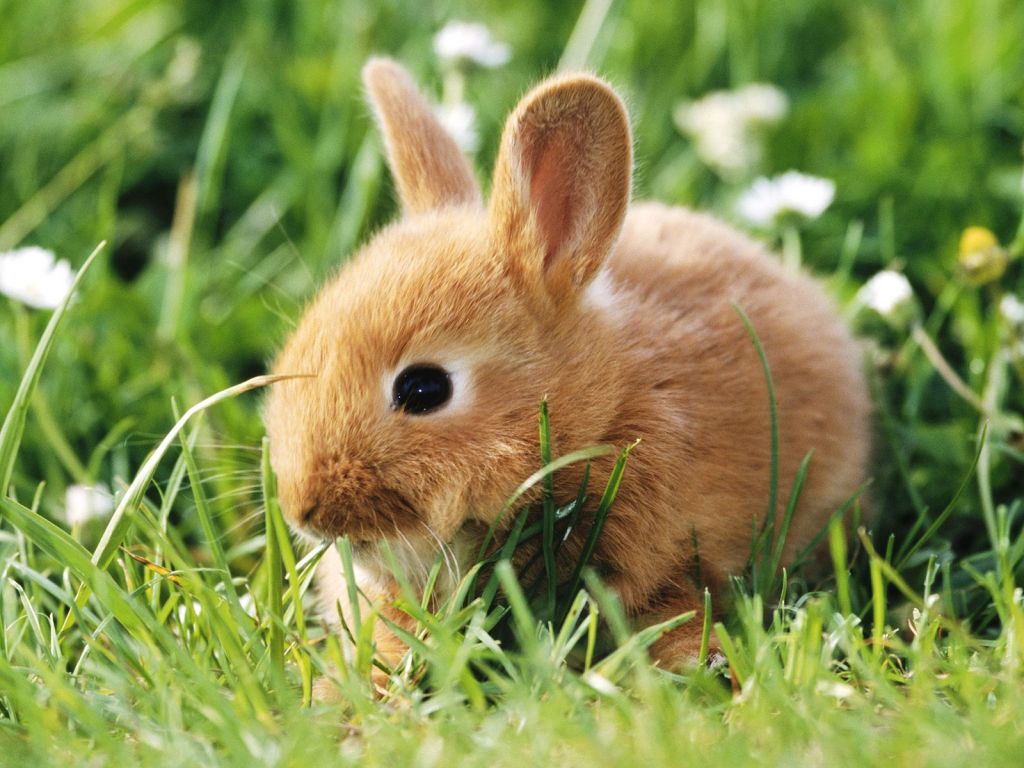 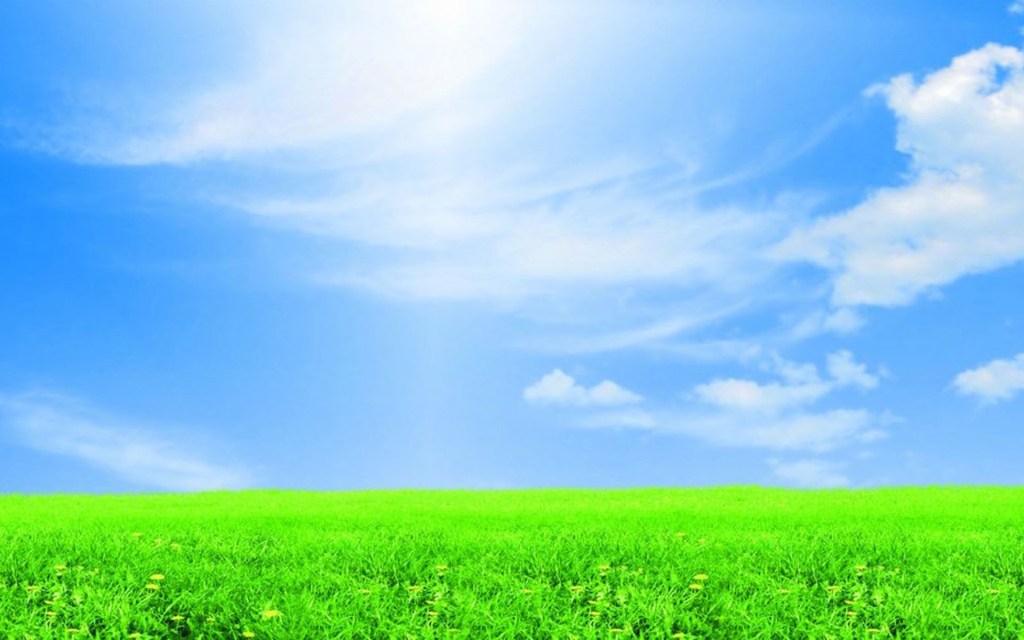 Сено любит и траву,
Поваляться на лугу,
С удовольствием он скачет,
А запрячь, так поле вспашет.
(Конь)
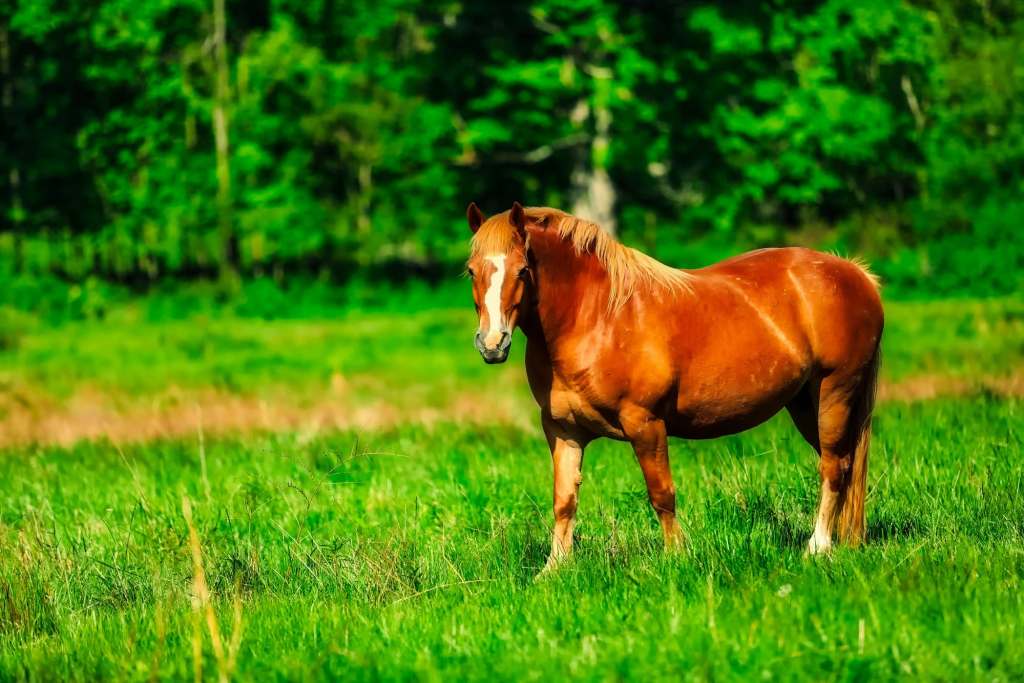 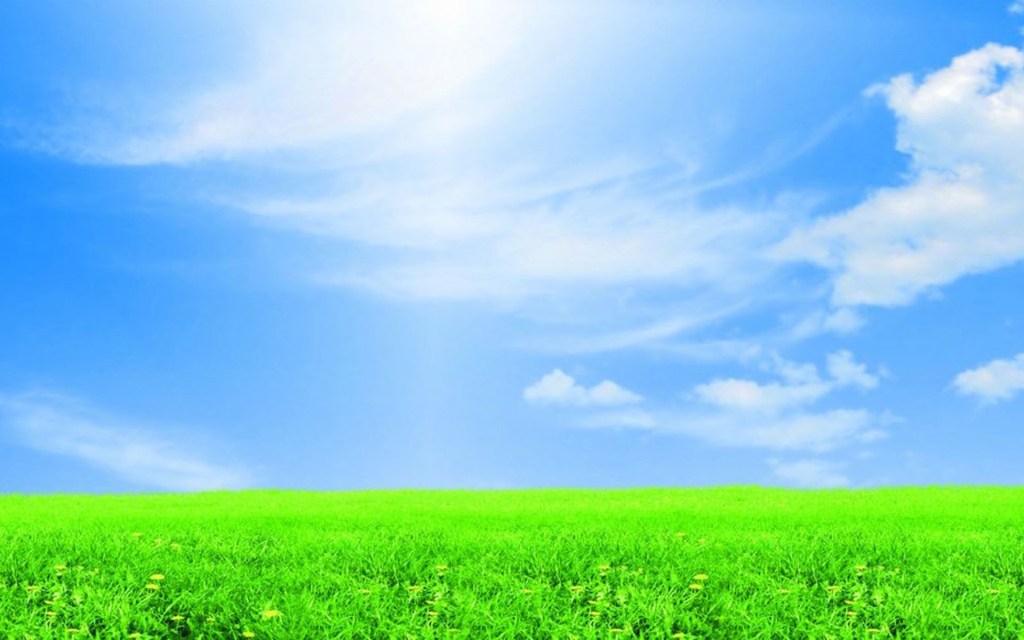 Спереди – пятачок,
Сзади – крючок,
Посередине – спинка,
На спине  - щетинка.
                                (свинья)
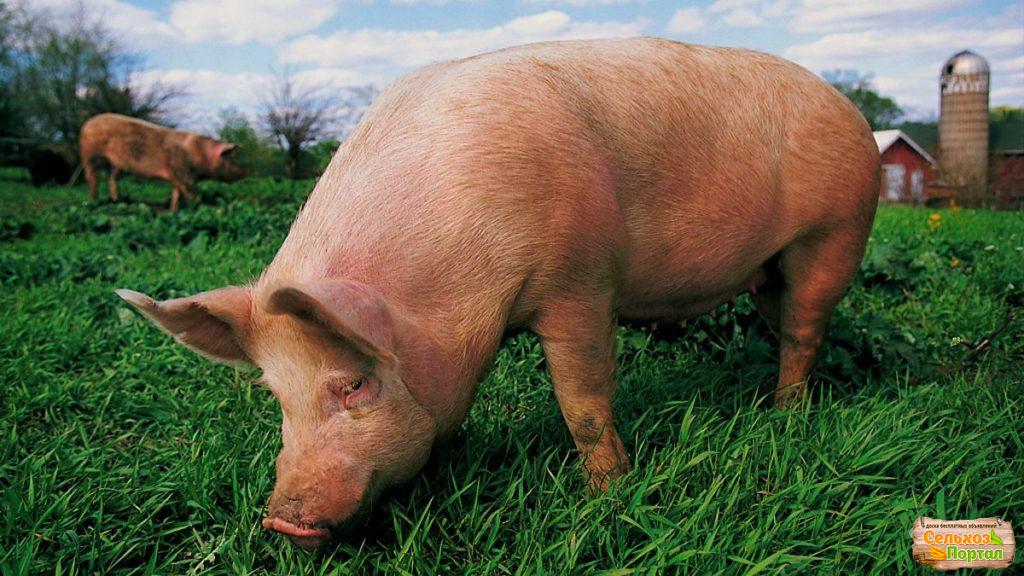 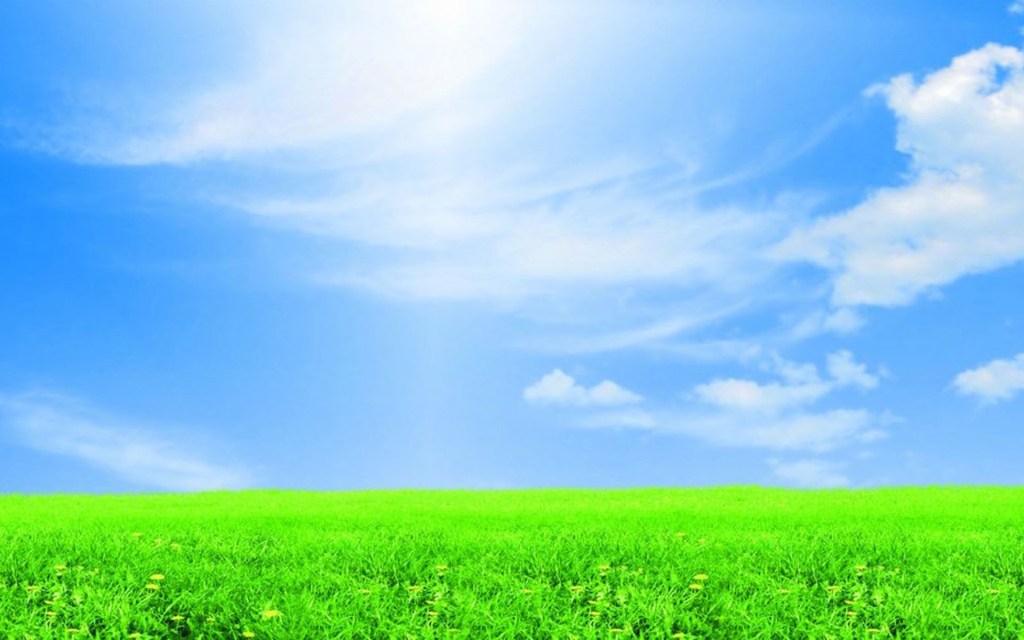 Пробираюсь по забору,
На охоту выхожу.
Мышки спрятались по норам,
Я их долго сторожу. 
(Кошка)
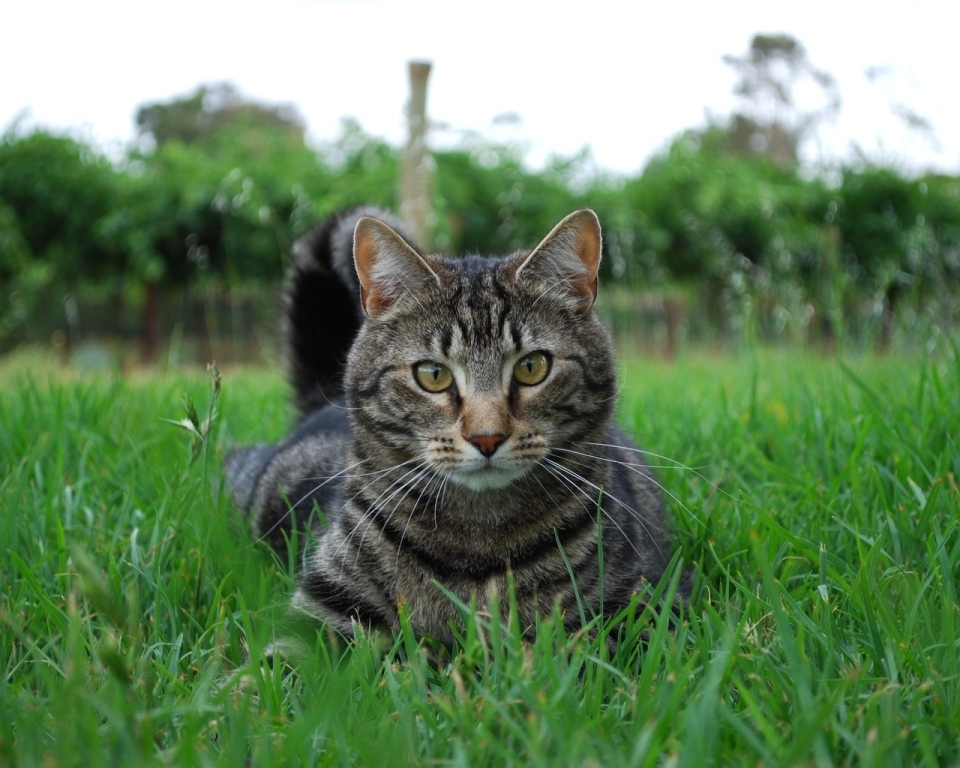 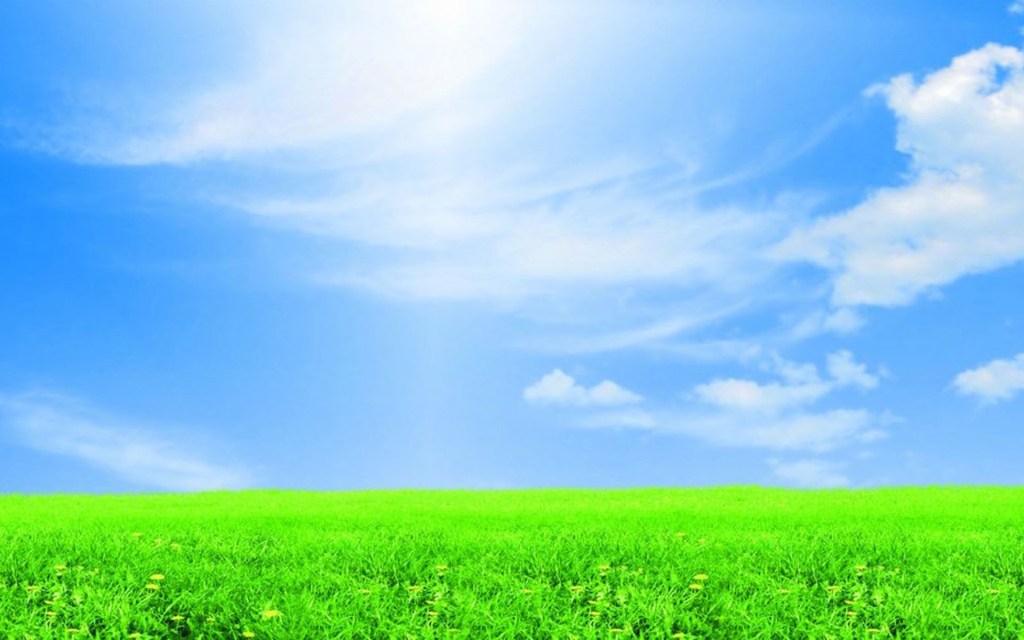 Хоть крепки мои копыта
И остры мои рога,
Я добра и не сердита,
Нравом вовсе не строга.
В поле я мычу: "Му - му!
Молочка налить кому?"
 (Корова)
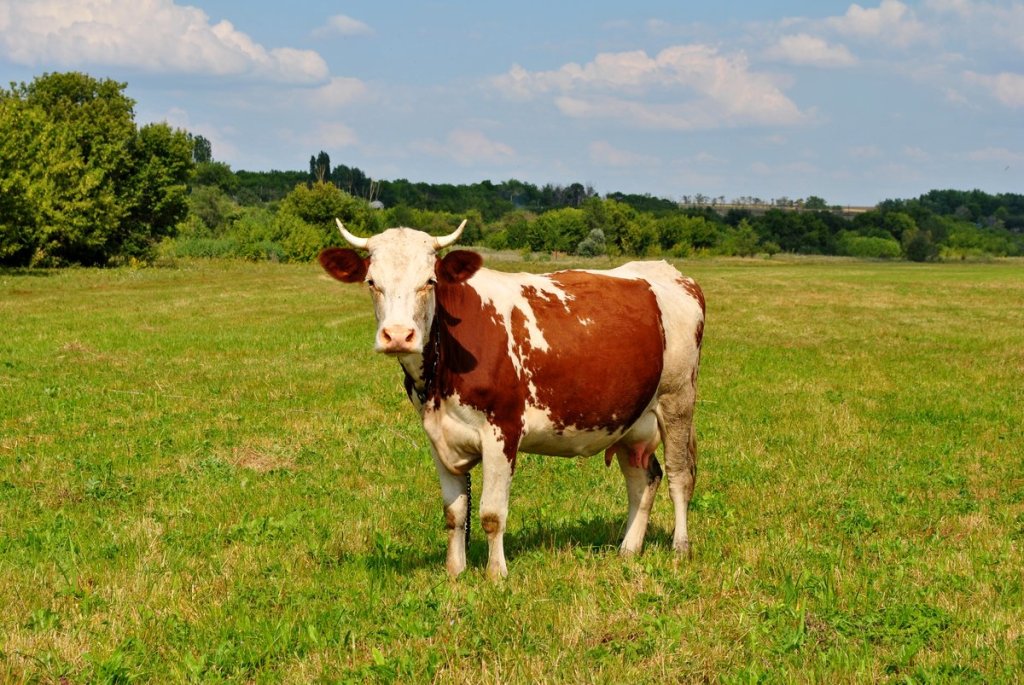 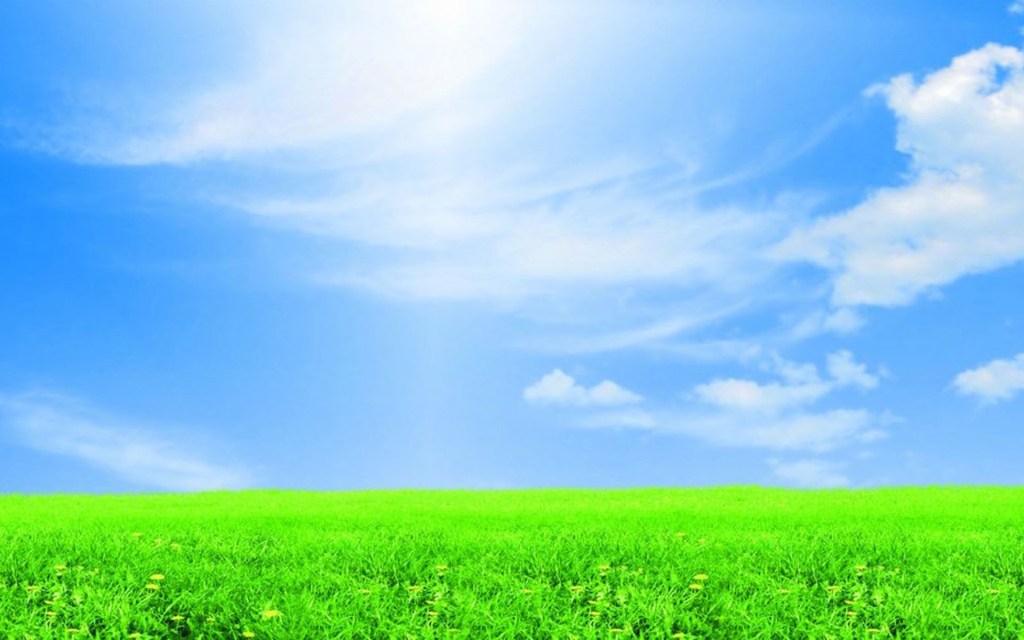 Я скажу вам: "Ме –ме -ме!
Подготовьтесь-ка к зиме!
Шерсть мою скорей стригите
И носки себе вяжите!"
(Коза)
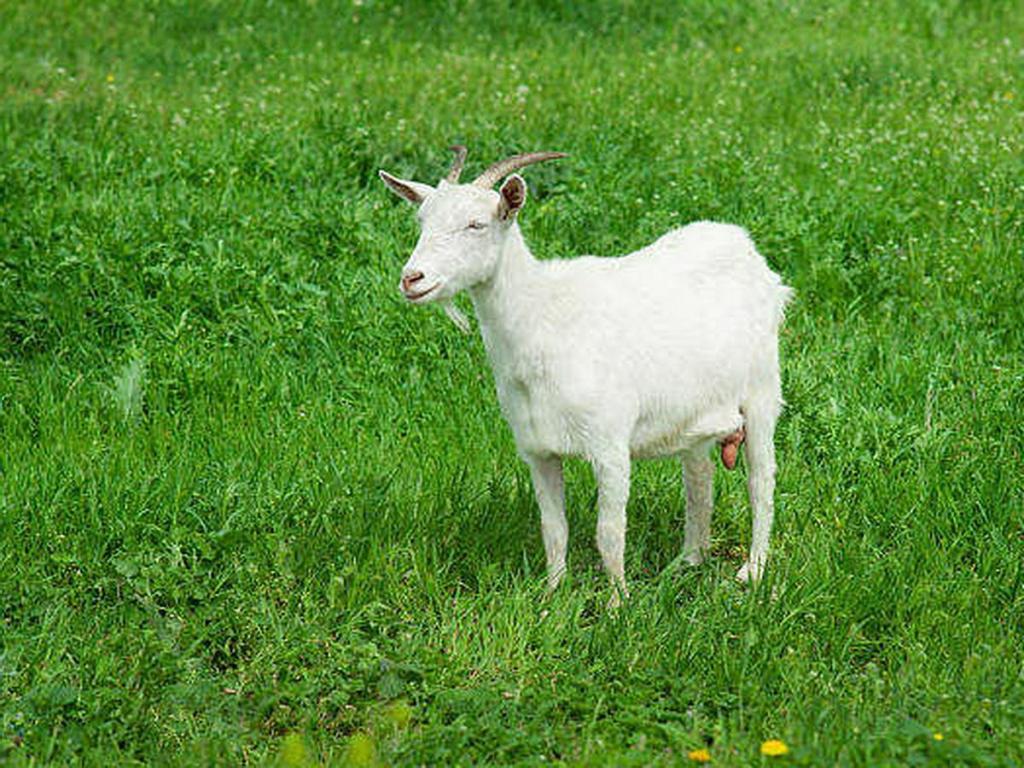 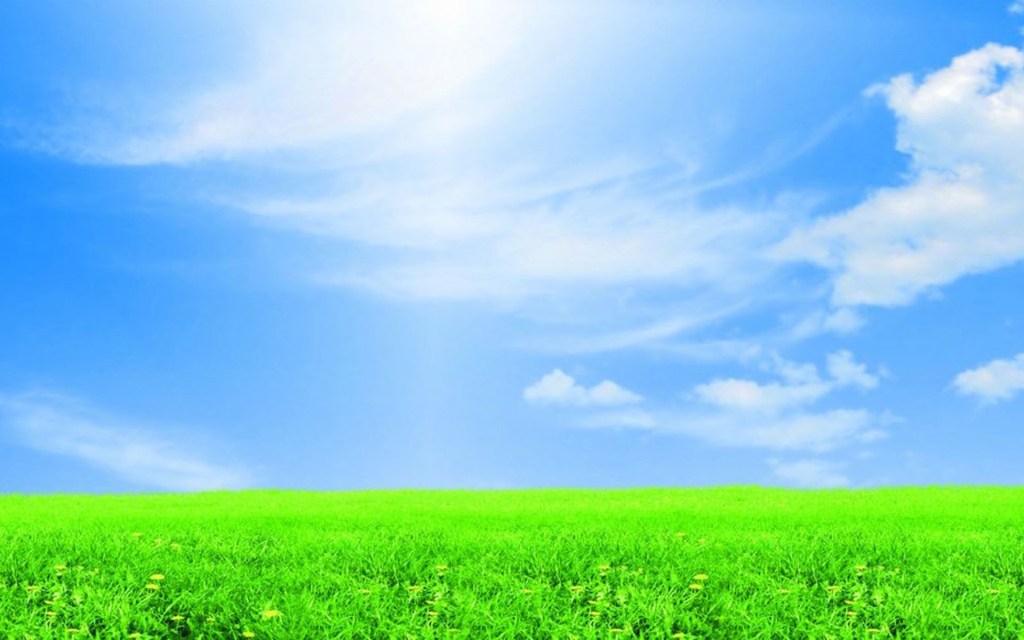 Физкультурная минутка:
«Лошадки»
Цок, цок, цок,
Я лошадка - серый бок
Я копытцем постучу
Если хочешь, прокачу
Посмотри, как я красива-
Хороши и хвост и грива.
Цок, цок, цок-
Я лошадка – серый бок.
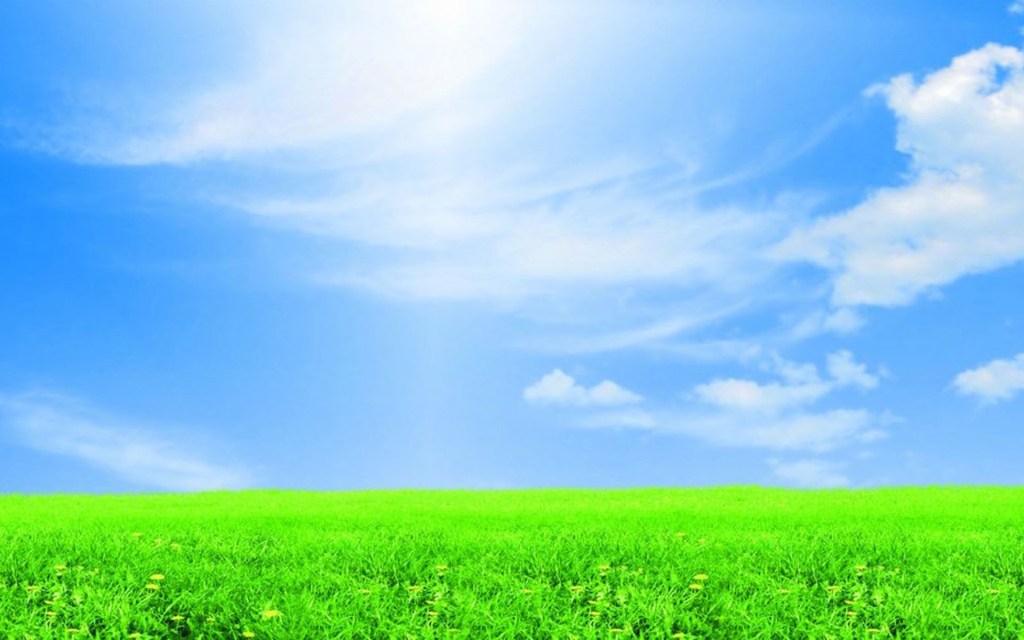 Спасибо за внимание